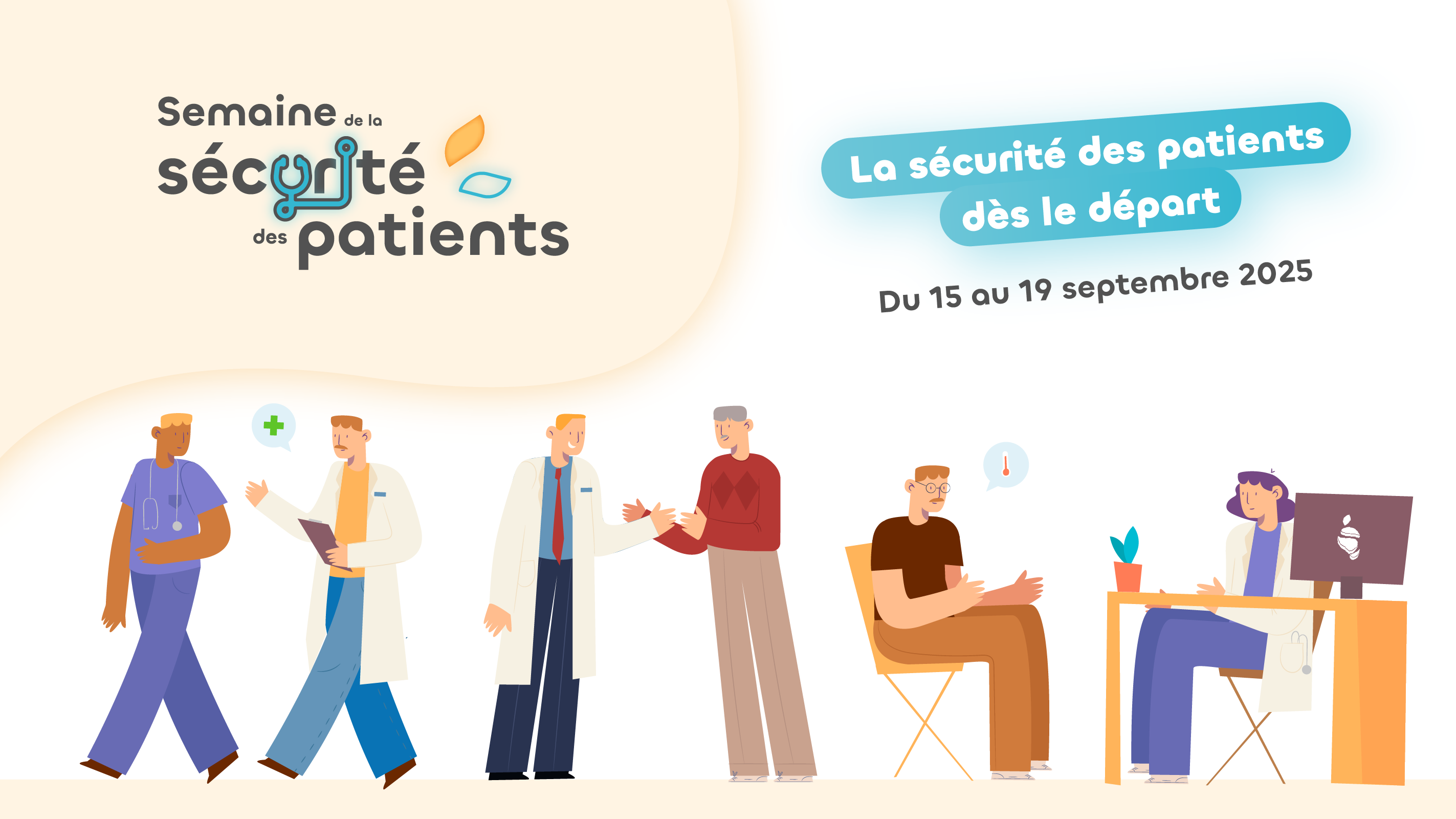 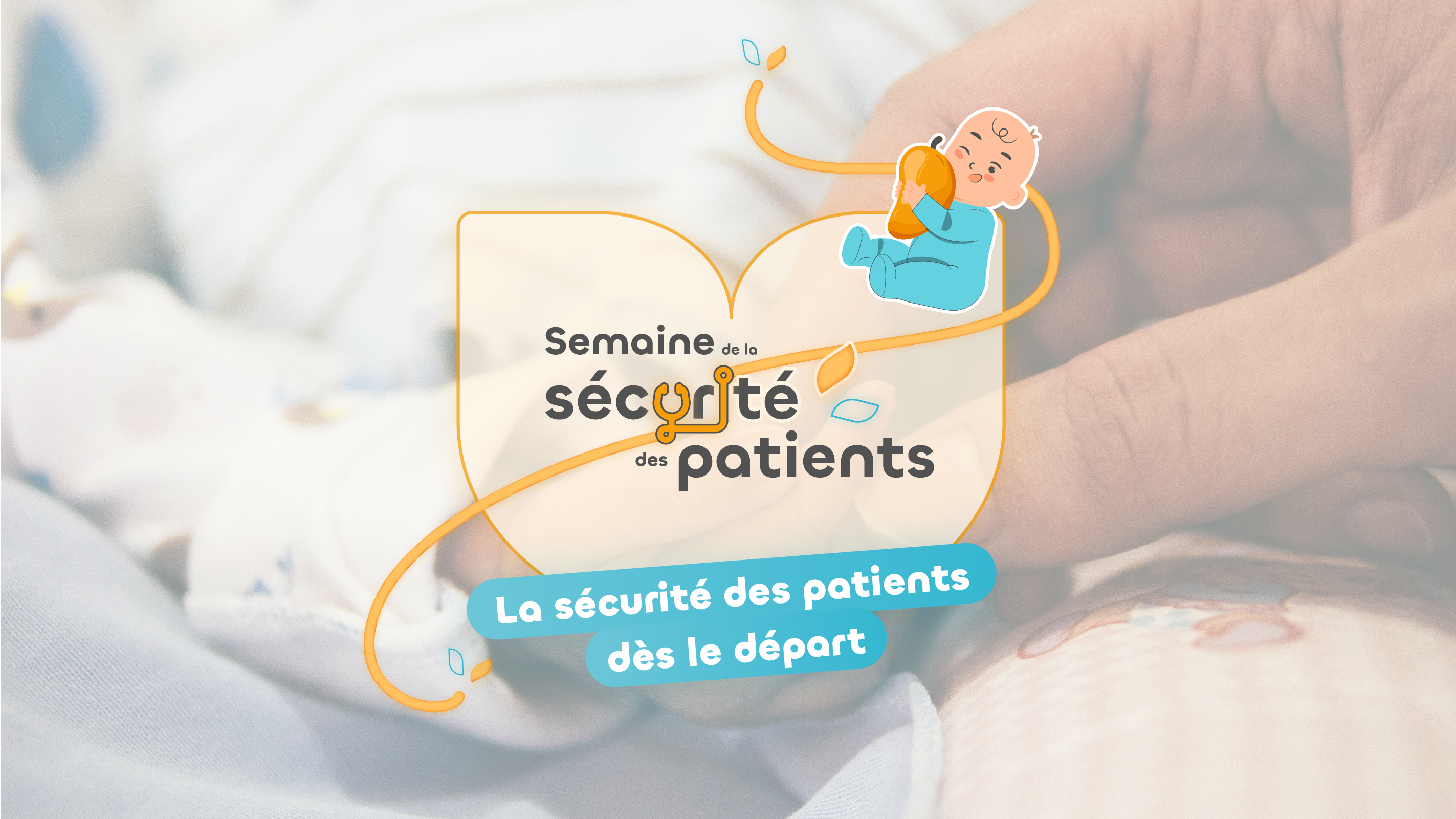 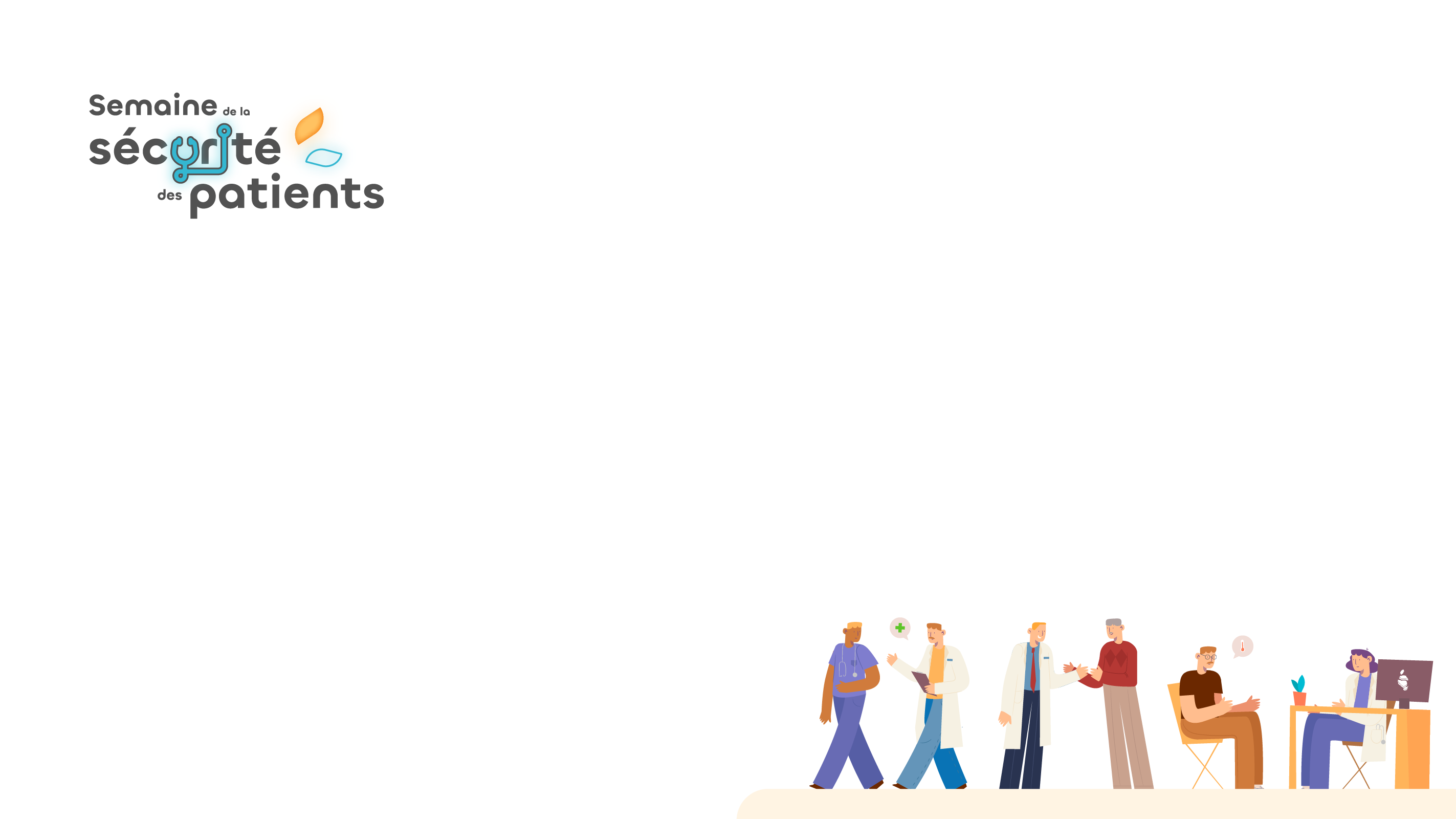 Texte